Phase 2
PART 1: Learn & Practice Vocabulary in Context
生词比赛：又快又好Vocabulary Naming Task
1
永远
赢
成功
球场
球迷
拥抱
脱
梦想
撞
牌
受伤
实现
看图回答词汇问题Contextualize Character Learning
2
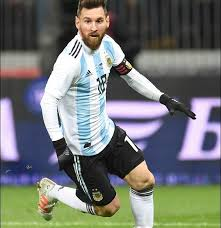 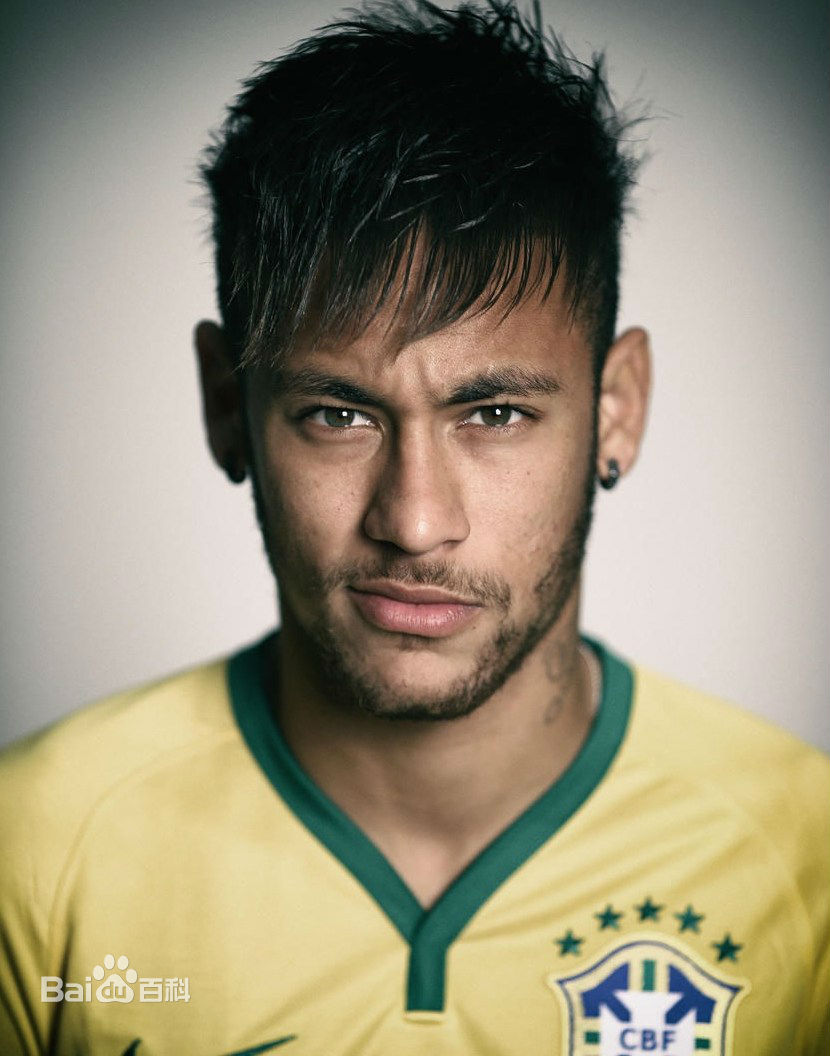 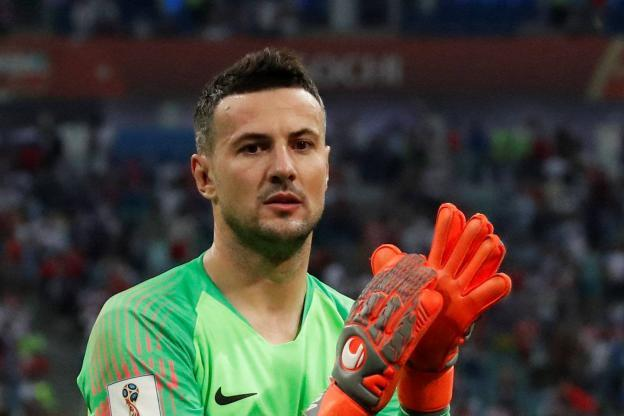 梅西
C罗
内马尓
苏巴西奇
https://goo.gl/JVKFYA
https://goo.gl/GUCSNA
https://goo.gl/uxBnBz
https://goo.gl/bsfTdf
看图回答词汇问题Contextualize Character Learning
2
他们在做什么？
他们在哪里看球？
他们都是______。
看球
球场
球迷
看图回答词汇问题Contextualize Character Learning
2
梦想
梦
https://goo.gl/wRxPf2
https://goo.gl/cHkFTK
看图回答词汇问题Contextualize Character Learning
2
成功
https://goo.gl/ts63Hr
看图回答词汇问题Contextualize Character Learning
2
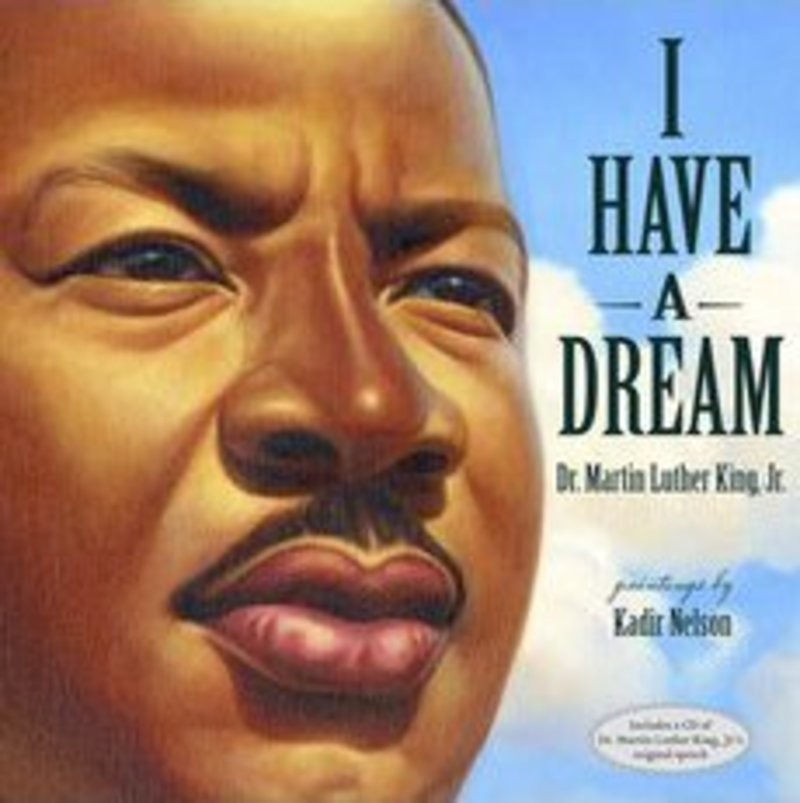 梦想成功了也就是说_______了 。
赢
https://goo.gl/ts63Hr
看图回答词汇问题Contextualize Character Learning
2
赢
你可以找
到哪些字？
看图回答词汇问题Contextualize Character Learning
2
Crisis awareness
Communication
Sense of balance
Time Management
Finamcial Management
https://goo.gl/j43iNf
看图回答词汇问题Contextualize Character Learning
2
妈妈回到家第一件事，
     她先做什么？
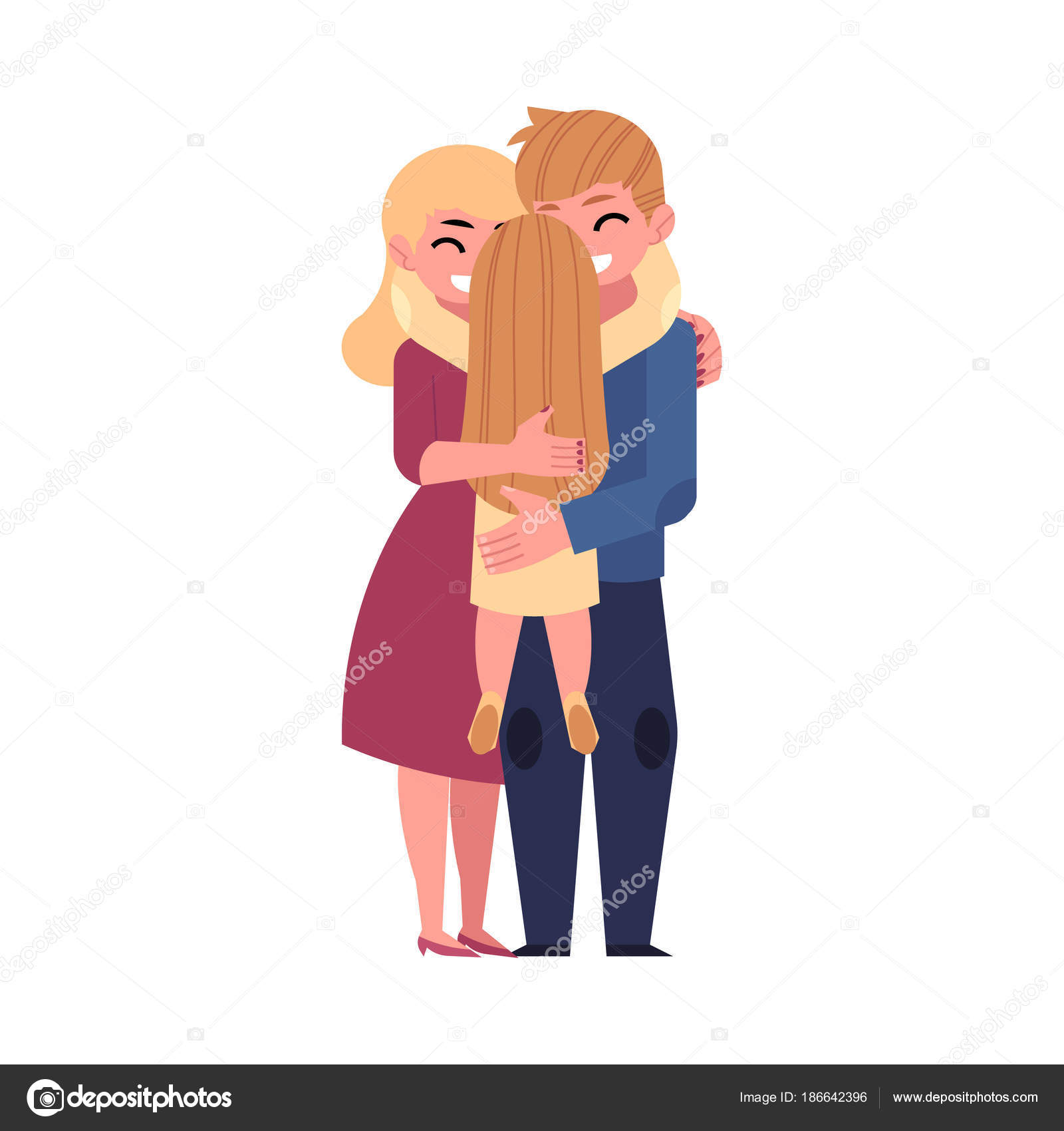 脱鞋子
妈妈回到家第二件事，
	她再做什么？
拥抱
https://goo.gl/onFRGZ
https://goo.gl/ruPLVY
看图回答词汇问题Contextualize Character Learning
2
演出结束，演员们向观众 _______。
致谢
https://goo.gl/GHiByN
扫看文章圈出生词Scan Target Words in the Article
3
当比赛结束时，苏巴西奇一边向球场上的球迷致谢，一边跟自己的队友拥抱庆祝。他脱下球衣，露出一件白色T恤，上面印着一位球员的照片和“Forever 24”。
脱 梦想  撞  永远  赢牌  成功 球场  球迷  拥抱  受伤 实现
用生词看图说话Create Language with the Target Words
4
请从这11个生词中，任意选3个词语看图说话。
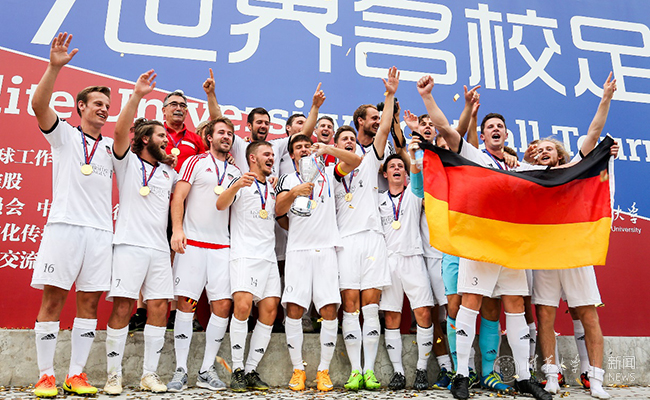 脱   梦想   撞  永远  赢   牌  成功 球场  球迷  拥抱  受伤 实现
https://goo.gl/e3bxbD
[Speaker Notes: Flipgrid, instructions, go home and do homework (writing a short story), use at least 6 words to write a story,]
Phase 2: Explore
PART 2: Learn & Practice Sentence Patterns in Context
句子练习Sentence practice
5-1
当…时, …
我睡觉，他唱歌。 
当我睡觉时，他在唱歌。

我打球，他学习中文。
当我打球时，他在学习中文。
用句式描写图画Use the Target Pattern
5-1
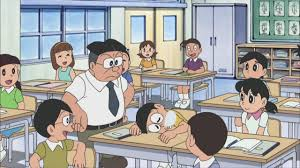 https://goo.gl/6PWBPy
句子练习Sentence practice
5-1
不但negation…, 反而… 
吃了药以后    	   没好   	病得更重了。
吃了药以后，她不但没好，反而病得更重了。

我帮了她 	不高兴		生气了
我帮了她，她不但不高兴，反而生气了。
用句式描写图画Use the Target Pattern
5-2
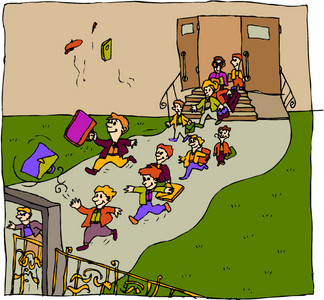 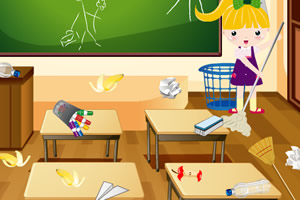 https://goo.gl/BubtV5
句子练习Sentence practice
5-2
用/以…方式/方法/办法/手段＋vp.…
大家    合作     成功地完成了任务。
大家以合作的方式，成功地完成了任务。
郎平	训练中国女排    训练美国球员。
郎平用训练中国女排的方式训练美国球员。
用句式描写图画Use the Target Pattern
5-3
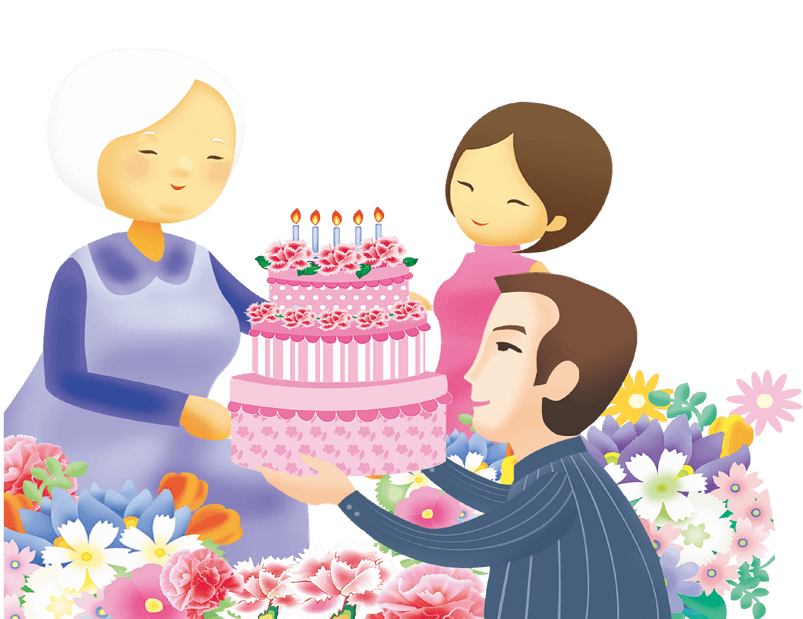 https://goo.gl/iHTe8P
句子练习(三合一)Sentence Practice
5-4
当比赛结束时，他不但没有马上休息，反而去拥抱自己的教练。他以这样的方式去向教练致谢。
句子练习(三合一) Sentence Practice
5-4
当比赛结束时，他不但没有马上休息，反而去拥抱自己的教练。他以这样的方式去向教练致谢。
查看原文，圈出句式Scan Target Patterns
6
查看原文，圈出句式Scan Target Patterns
6
7
连句成段Create Language with the Target Sentences
请在2分钟之内讲一个小故事/事件，故事里必须包括你选的这三个句法。请注意你发言的准确度、流畅度，并且尽量使用连接词。
当…时, …
不但negation…,反而…
用/以…方式/方法/办法/手段＋vp.…
连句成段Create Language with the Target Sentences
7
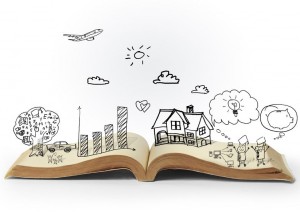 朗读课文练习(1)Reading Aloud Practice
8
苏巴西奇是谁？跟梅西、C罗、内马尔相比，这个名字你可能很陌生，但如果你看过2018年世界杯上克罗地亚对丹麦的比赛，你就会明白，为什么这个名字与众不同。可以说，是他帮助克罗地亚赢得了胜利，成功地把克罗地亚送入了世界杯四强。当比赛结束时，苏巴西奇一边向球场上的球迷致谢，一边跟自己的队友拥抱庆祝。他脱下球衣，露出一件白色T恤，上面印着一位球员的照片和“Forever 24”。
朗读课文练习(2)Reading Aloud Practice
8
苏巴西奇是谁？跟梅西、C罗、内马尔相比，这个名字你可能很陌生，但如果你看过2018年世界杯上克罗地亚对丹麦的比赛，你就会明白，为什么这个名字与众不同。可以说，是他帮助克罗地亚赢得了胜利，成功地把克罗地亚送入了世界杯四强。当比赛结束时，苏巴西奇一边向球场上的球迷致谢，一边跟自己的队友拥抱庆祝。他脱下球衣，露出一件白色T恤，上面印着一位球员的照片和“Forever 24”。
朗读课文练习(3)Reading practice --Decode the message
8
苏巴西奇是谁？跟梅西、C罗、内马尔相比，这个名字你可能很陌生，但如果你看过2018年世界杯上克罗地亚对丹麦的比赛，你就会明白，为什么这个名字与众不同。可以说，是他帮助克罗地亚赢得了胜利，成功地把克罗地亚送入了世界杯四强。当比赛结束时，苏巴西奇一边向球场上的球迷致谢，一边跟自己的队友拥抱庆祝。他脱下球衣，露出一件白色T恤，上面印着一位球员的照片和“Forever 24”。
8
朗读课文练习(4) Reading practice---Decode the message
苏巴西奇是谁？跟梅西、C罗、内马尔相比，这个名字你可能很陌生，但如果你看过2018年世界杯上克罗地亚对丹麦的比赛，你就会明白，为什么这个名字与众不同。可以说，是他帮助克罗地亚赢得了胜利，成功地把克罗地亚送入了世界杯四强。当比赛结束时，苏巴西奇一边向球场上的球迷致谢，一边跟自己的队友拥抱庆祝。他脱下球衣，露出一件白色T恤，上面印着一位球员的照片和“Forever 24”。
朗读课文练习(5) Reading practice --Decode the message
8
苏巴西奇是谁？跟梅西、C罗、内马尔相比，这个名字你可能很陌生，但如果你看过2018年世界杯上克罗地亚对丹麦的比赛，你就会明白，为什么这个名字与众不同。可以说，是他帮助克罗地亚赢得了胜利，成功地把克罗地亚送入了世界杯四强。当比赛结束时，苏巴西奇一边向球场上的球迷致谢，一边跟自己的队友拥抱庆祝。他脱下球衣，露出一件白色T恤，上面印着一位球员的照片和“Forever 24”。